Projet de loi de transformationde la fonction publiqueRéunion du 13 février 2019Conseil commun de la fonction publique
Projet de loi de transformation de la fonction publique
Le PJL est issu d’un large cycle de concertation organisé en 2018 et articulé autour de 4 chantiers
- Comment définir un nouveau modèle de dialogue social ?
	3 groupes de travail et 5 réunions (3 et 25 mai, 15, 22 et 29 juin).
- Comment améliorer et développer le recours au contrat ?
	4 groupes de travail réunis les 31 mai, 13 juin, 4 juillet et 19 septembre.
- Comment faire évoluer la politique de rémunération ?
	3 groupes de travail réunis les 31 mai, 27 juin, 19 juillet et 22 octobre.
- Comment proposer aux agents un accompagnement renforcé dans leurs transitions professionnelles et faciliter la mobilité ?
	3 groupe de travail réunis les 5 juillet, 11 septembre et 4 octobre
Projet de loi de transformation de la fonction publique
Un projet de loi structuré autour de cinq titres :
Titre Ier : Promouvoir un dialogue social plus stratégique, efficace et réactif, dans le respect des garanties des agents publics
Projet de loi de transformation de la fonction publique
4
Projet de loi de transformation de la fonction publique
Titre II : Développer les leviers managériaux pour une action publique plus efficace
Chapitre I :	Donner de nouvelles marges de manœuvre aux encadrants dans le recrutement de leurs collaborateurs
5
Projet de loi de transformation de la fonction publique
Titre II : Développer les leviers managériaux pour une action publique plus efficace
Chapitre II :	Renforcer la reconnaissance de l’engagement et de la performance professionnels
Chapitre III :	Apporter des réponses graduées et harmonisées à des comportements fautifs
6
Projet de loi de transformation de la fonction publique
Titre III : Simplifier et garantir la transparence et l’équité du cadre de gestiondes agents publics
7
Projet de loi de transformation de la fonction publique
Chapitre I :	Elargir les opportunités professionnelles des agents publics
Titre IV : Favoriser la mobilité et accompagner les transitions professionnellesdes agents publics
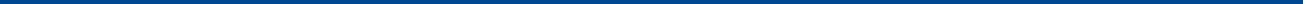 Chapitre II :	Sécuriser les transitions professionnelles en cas de restructuration
8
Projet de loi de transformation de la fonction publique
Favoriser la mobilité et accompagner les transitions professionnelles des agents publics
Chapitre I :	Vers une égalité professionnelle réelle entre les femmes et les hommes
Titre V : Renforcer l'égalité professionnelle
Chapitre II :	Favoriser l’égalité professionnelle pour les travailleurs en situation de handicap
9
Projet de loi de transformation de la fonction publique
Favoriser la mobilité et accompagner les transitions professionnelles des agents publics
Phase de présentation détaillée du projet de loi

18 février 2019 : 1ère réunion technique consacrée au titre I
20 février 2019 : 2ème réunion technique consacrée au titre II
21 février 2019 : 3ème réunion technique consacrée aux titres III et IV

2. Phase de consultation des conseils supérieurs

27 février  : CSFPT (date limite de dépôt des amendements : 22 février 2019) 
4 mars : CSFPH (date limite de dépôt des amendements : 1er mars 2019) 
5 mars : CSFPE (date limite de dépôt des amendements : 23 février 2019)
6 mars : CCFP (date limite de dépôt des amendements : 1er mars 2019)
Suite de la concertation relative au PJL
10
Projet de loi de transformation de la fonction publique
Favoriser la mobilité et accompagner les transitions professionnelles des agents publics
Tableau synoptique des consultations (1/4)
11
Projet de loi de transformation de la fonction publique
Favoriser la mobilité et accompagner les transitions professionnelles des agents publics
Tableau synoptique des consultations (2/4)
12
Projet de loi de transformation de la fonction publique
Favoriser la mobilité et accompagner les transitions professionnelles des agents publics
Tableau synoptique des consultations (3/4)
13
Projet de loi de transformation de la fonction publique
Favoriser la mobilité et accompagner les transitions professionnelles des agents publics
Tableau synoptique des consultations (4/4)
14